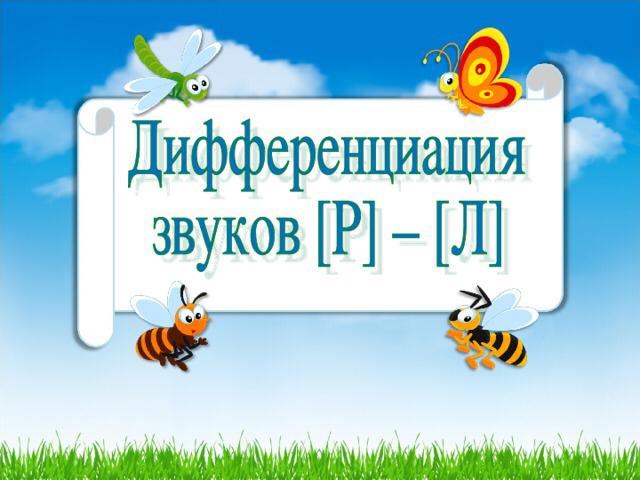 Подготовила: воспитатель старшей группы
« Звёздочки»
Мусаева А .Б
Цель
совершенствовать навыки правильного произношения звуков [л] и [р] в речи.
Задачи
Развивать фонематический слух: упражнять в умении дифферен-цировать звуки [л] и [р] в словах, в различении (на слух) знакомого звука. Совершенствовать умение подбирать рифму в стихах, определять звуки [л] и [р] в словах.
Упражнять в назывании пар согласных звуков по твёрдости-мягкости.
Продолжать учить определять позицию звуков в слове (начало, середина, конец). Развивать внимание, мышление.
Закрепить навыки отчетливого произнесения звуков [л] и [р] в слогах, словах, чистоговорках.
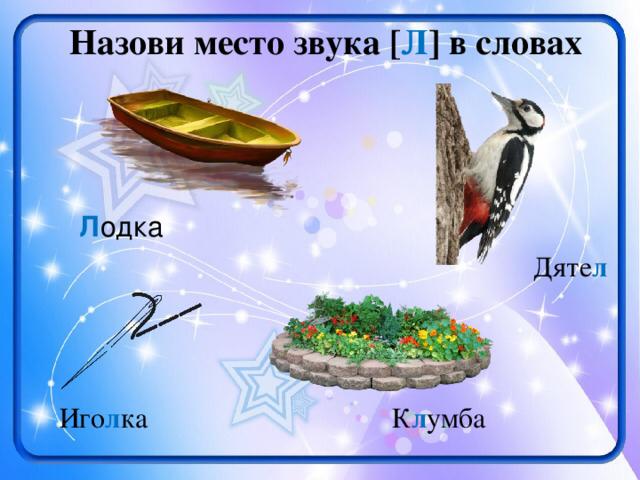 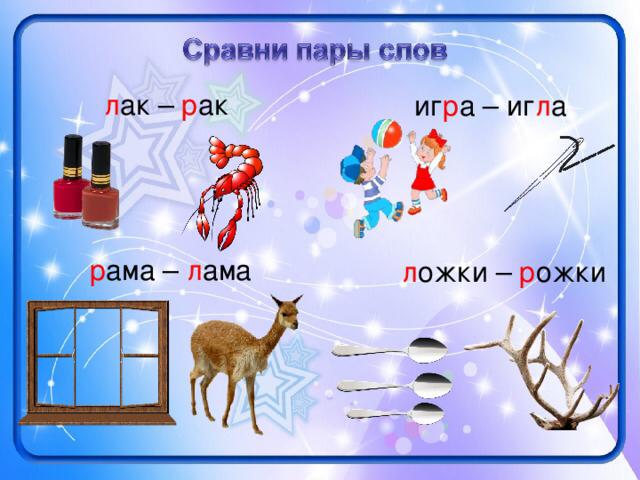 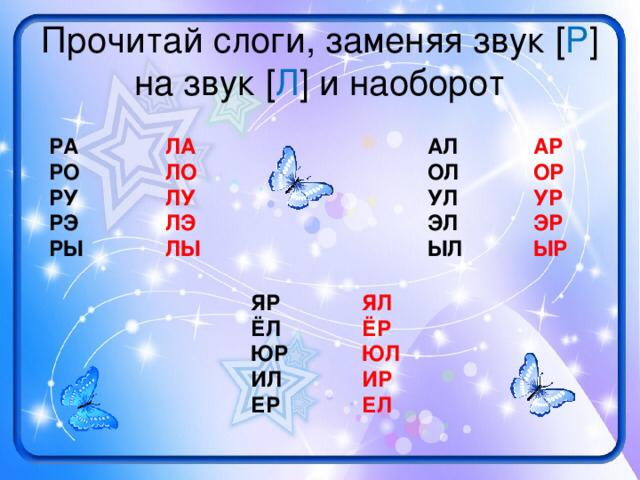 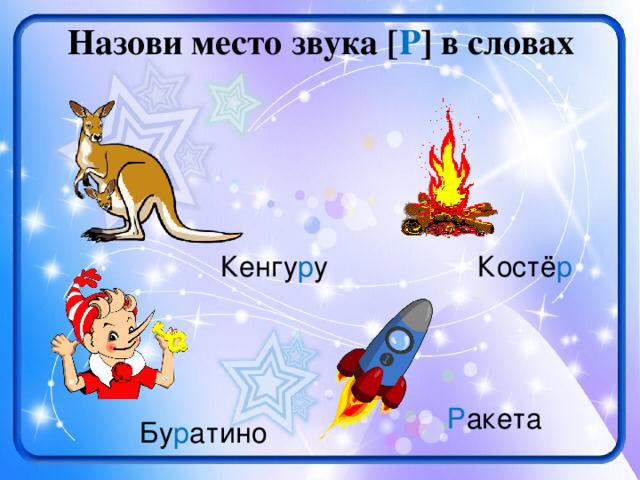 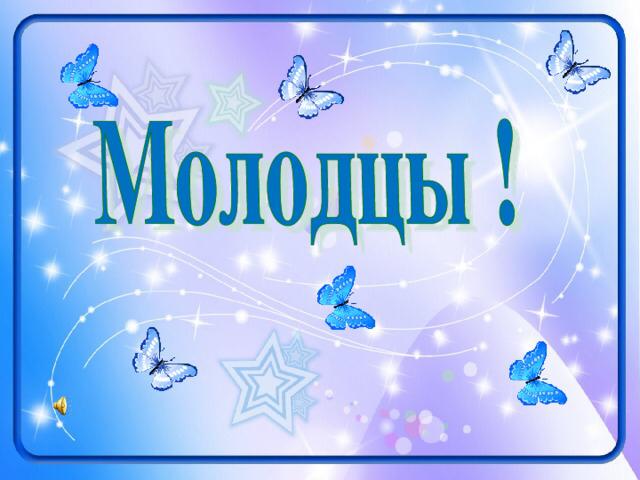